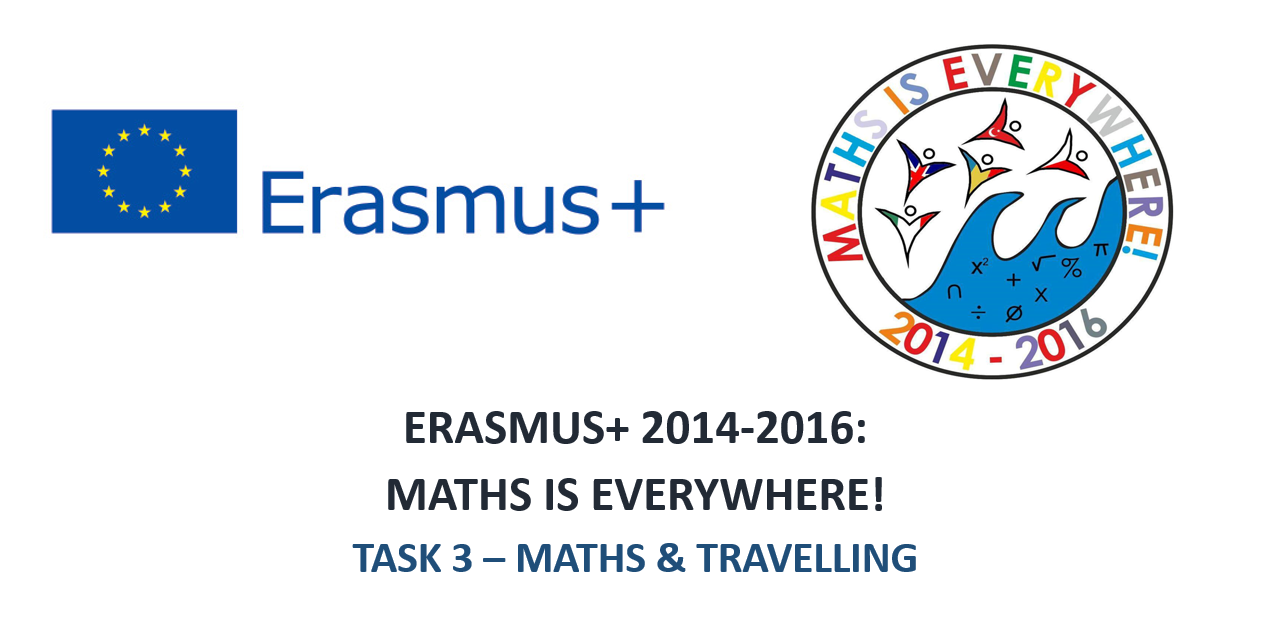 Erasmus +Maths is everywhere!Matematyka jest wszędzieMaths and travelling       Matematyka i podróżowanieTrainPociąg
Cel Podróży:
Polska ~ Rumunia
Poland ~Romania

Rudki ~ Ploeszti
Termin i uczestnicy wycieczki:
1 – 5 czerwiec 2015 roku
  grupa 20 osobowa (np. klasa Ia)
Odległość
Na mapie:				   -     - 15 centymetrów
On the map:				      - 15 centimetres
Skala:
1:5000000
-1cm = 50 km
Obliczenia:
15*50 km = 750 km 
- Odległość w linii prostej
Trasa i jej długość:
Rudki 
Kielce
Koszyce 
Debreczyn
Oraclea
Targu Mures
Ploeszti


= 1104 km
Porównanie odległości:
1104 km – odległość drogowa
 750 km – odległość w linii prostej
        = 354 km – różnica odległości
Odległości Między miastami:
Rudki ~ Kielce – 40 km (Polska)
Kielce ~ Koszyce – 300 km (Polska, Czechy)
Koszyce ~ Debreczyn – 100 km		 (Czechy, Słowacja)
Debreczyn ~ Oraclea – 110 km 	      (Słowacja, Rumunia)
 Oraclea ~ Targu Mures – 305 km (Rumunia)
 Targu Mures ~ Ploeszti – 249 km (Rumunia)
Mapa trasy:
Czas podróży:
15 h 7 min – one way 
                          w jedną stroną
34 h 14 min –    łączny czas w 						trasie
Czas wyjazdu i przyjazdu:
wyjazd:
	- 1 czerwca o 8:25 z dworca PKP w Kielcach.
przyjazd:
	- 1 czerwca o 22:32 na dworzec w Ploeszti.
Czas w Polsce:
W Rumunii będzie 22:32. 
W Polce będzie o godzinę wcześniej, czyli 21:32.
Koszty podróży:
2500 zł – koszt biletów w jedną stronę
1000zł –  koszt noclegu na polu     		             biwakowym
 1000 zł – łączny koszt biletów        	   	              telekomunikacyjnych
 2000 zł – łączny koszt wyżywienia
Dla 20 osób na 5 dni.
For 20 people for 5 days.
Koszt podróży dla jednej osoby:
125 zł – koszt biletu w jedną stronę (pociągiem)
 50 zł – koszt noclegu na polu biwakowym
 50 zł – koszt biletów telekomunikacyjnych
 100 zł –  koszt wyżywienia
= 325 zł – łączny 				koszt 						podróży 					        dla jednej osoby
Podsumowanie:
Wycieczka odbędzie się w dniach 1 – 5 czerwca 2015 roku.
 Weźmie w niej udział 20 osób.
 Każde z nich zapłaci za nią 325 zł.
 Łączny koszt wyniesie 6500 zł.
Made by: 
Wykonali:
Kinga Machajska 
 Ola Zielińska
 Kinga Kałuża
 Wiktoria Głuszek
[Speaker Notes: Osoby, które zostały wymienione jako autorzy czynnie przyczynili się do powstanie tej prezentacji.]
Thank You for attenTION!
Dziękujemy za uwagę!
The End!
Koniec!
Stworzona przy udziale informacji ze strony na temat cen  biletów.